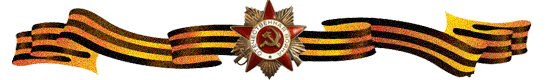 Скоро день особенный, ребята,
День памяти – торжественный, святой.
70 лет со дня снятия блокады, 
Отмечает город наш родной.
В тот день, прорвав кольцо блокады, 
Наш город из последних сил.Дал бой врагам, отбросив их от Ленинграда, 
И в яростных сраженьях победил.
Отрезав город от страны,
Сжав в огненном кольце блокады
Враги хотели уничтожить, растоптать
Все то, что ленинградцы так любили.
Хотели враги Ленинград уничтожить,
Стереть этот город с земли.
Но захватить и прорвать оборону
Фашисты никак не смогли.
Враги окружили наш город,
В блокадном кольце Ленинград.
Над Лиговским, Невским проспектом,
Снаряды и пули летят.
Рано зима в этот год наступила,
Морозы пришли, холода.
И мирную жизнь ленинградцев
Ворвалась нежданно беда.
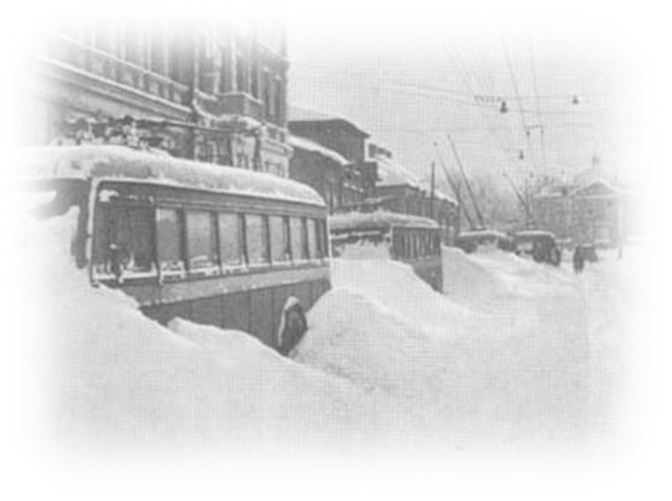 Охваченный войною,
Блокадный Ленинград.
На улицах троллейбусы 
Замёрзшие стоят.
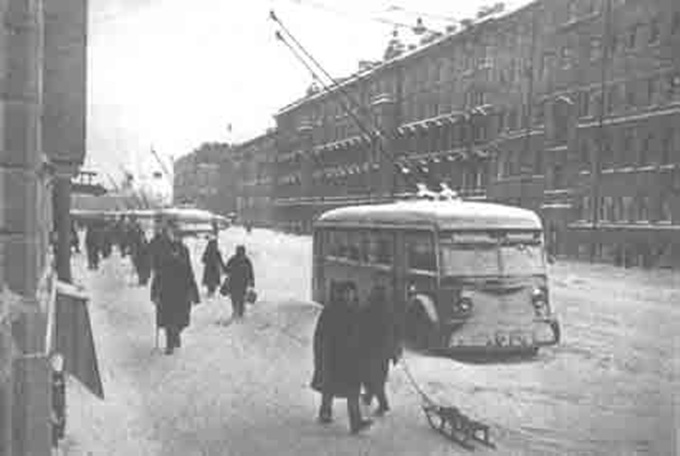 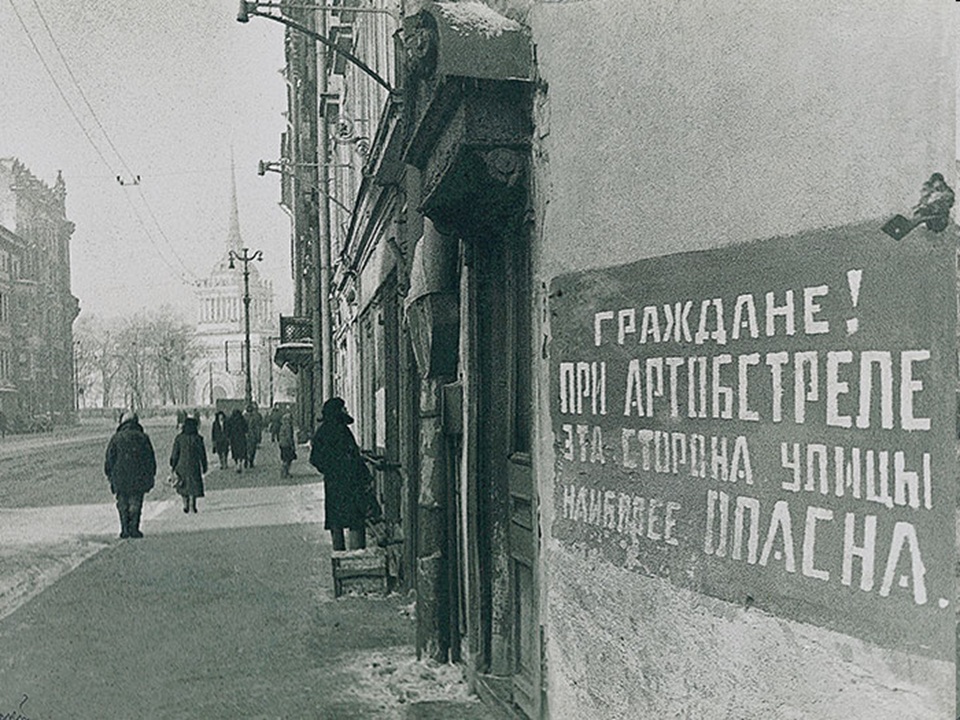 Разрушенные здания
И надпись на стене:
«Опасно при обстреле
На этой стороне».
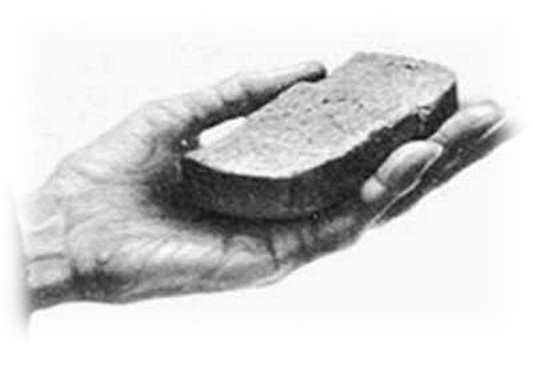 Цену хлеба знает каждый ленинградец 
Маленький кусочек – 125 грамм.
Не сдаётся Ленинград. Город выживает,
Урок отваги, мужества преподносит нам.
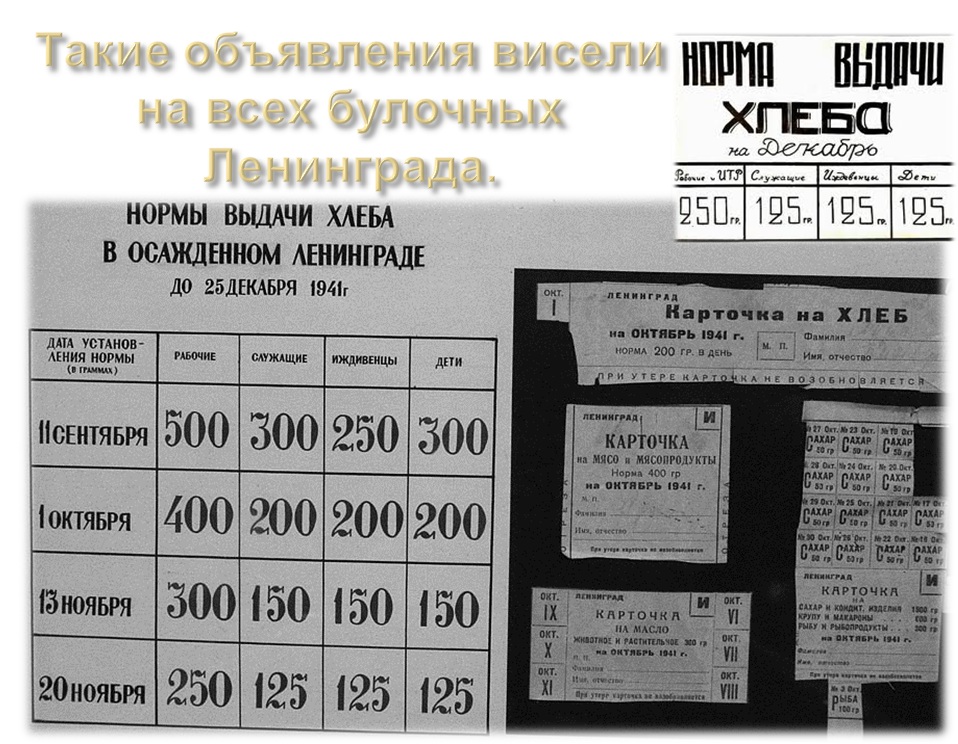 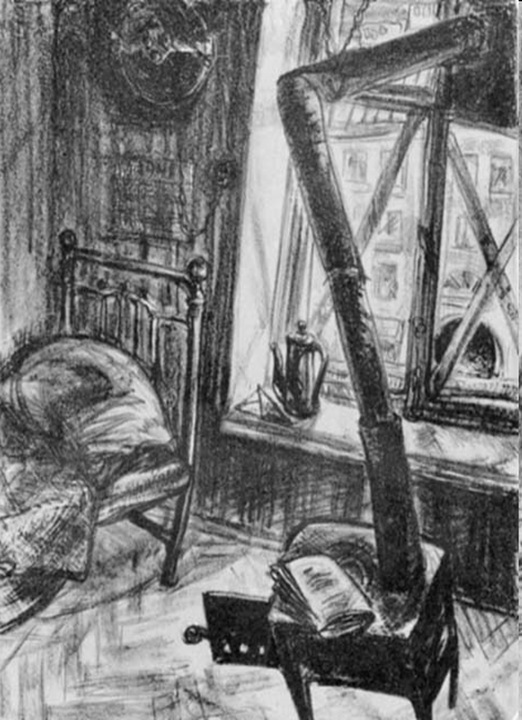 В городе блокадном люди выживали,
От голода и холода они детей спасали.
Чтоб согреться,  мебель в буржуйках сжигали,
И свой кусочек хлеба детям отдавали.
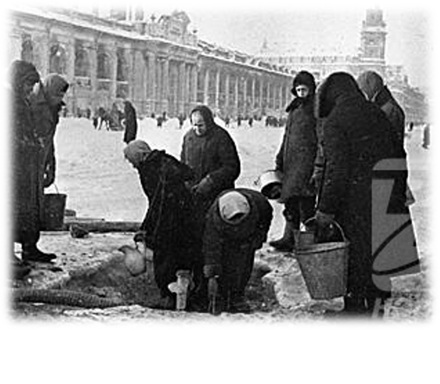 В водопроводных кранах
Не вода, а лёд.
И только прорубь невская
Горожан спасёт.
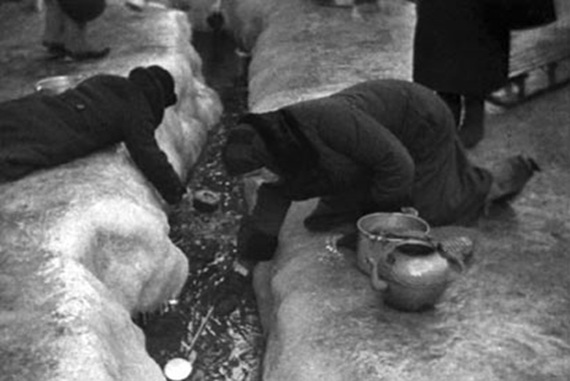 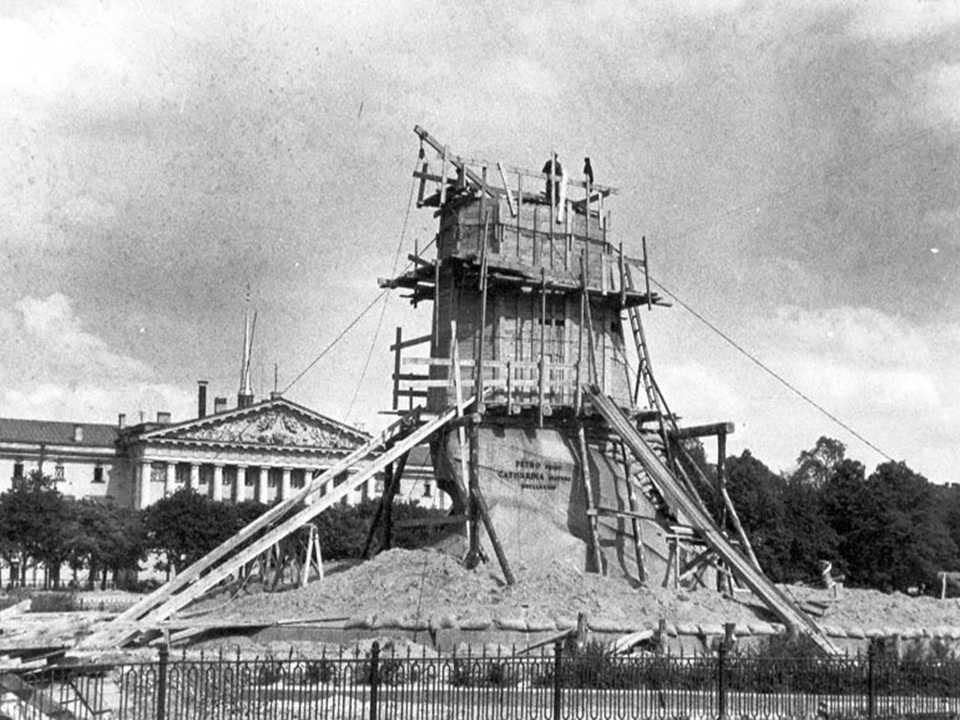 Многие памятники смогли вывезти из города, а те, что не успели снять с пьедесталов и спрятать решили обложить их мешками с песком и обнести толстыми досками, как этот памятник Петру I – основателю нашего города.